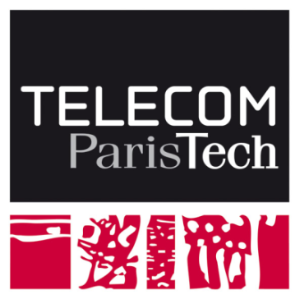 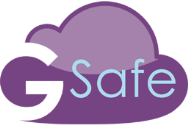 Journée: Cloud Coffre Fort Numérique
26 Février 2015
“Digital Safe Client via HTML5  ”
Mayssa JEMEL
Ahmed SERHROUCHNI
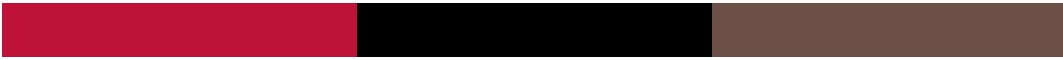 Plan
HTML5: Web Revolution

HTML5: Local Storage APIs

Local Digital Safe

Conclusion
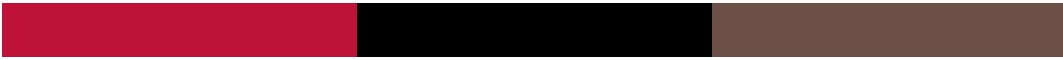 HTML5: Web Revolution
HTML5: Web Revolution
Standardized by:  
W3C: World Wide Web Consortium
WHATWG: Web Hypertext Application Technology Working Group
Reducing the gap between Web 2.0 services and underlying technologies
Bypassing the proprietary environment
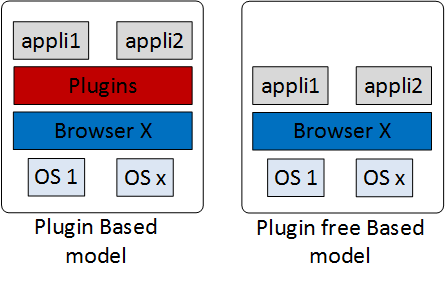 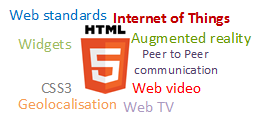 3
HTML5: APIs classification
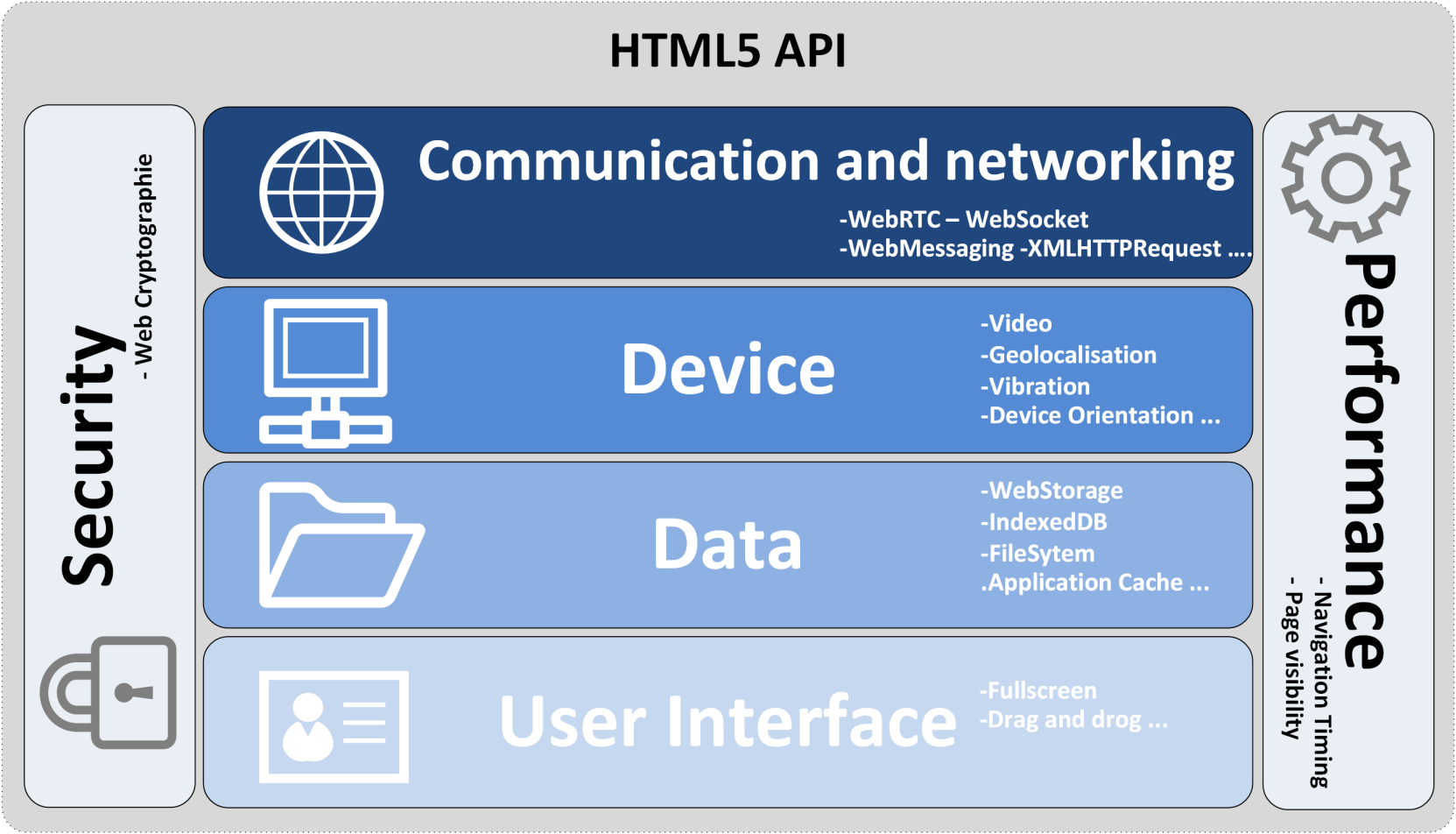 4
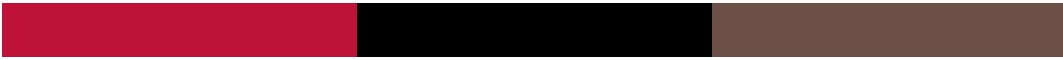 HTML5: Local Storage APIs
HTML5: Local Storage APIs
WebStorage API 
Storing key/value pair data in the browser
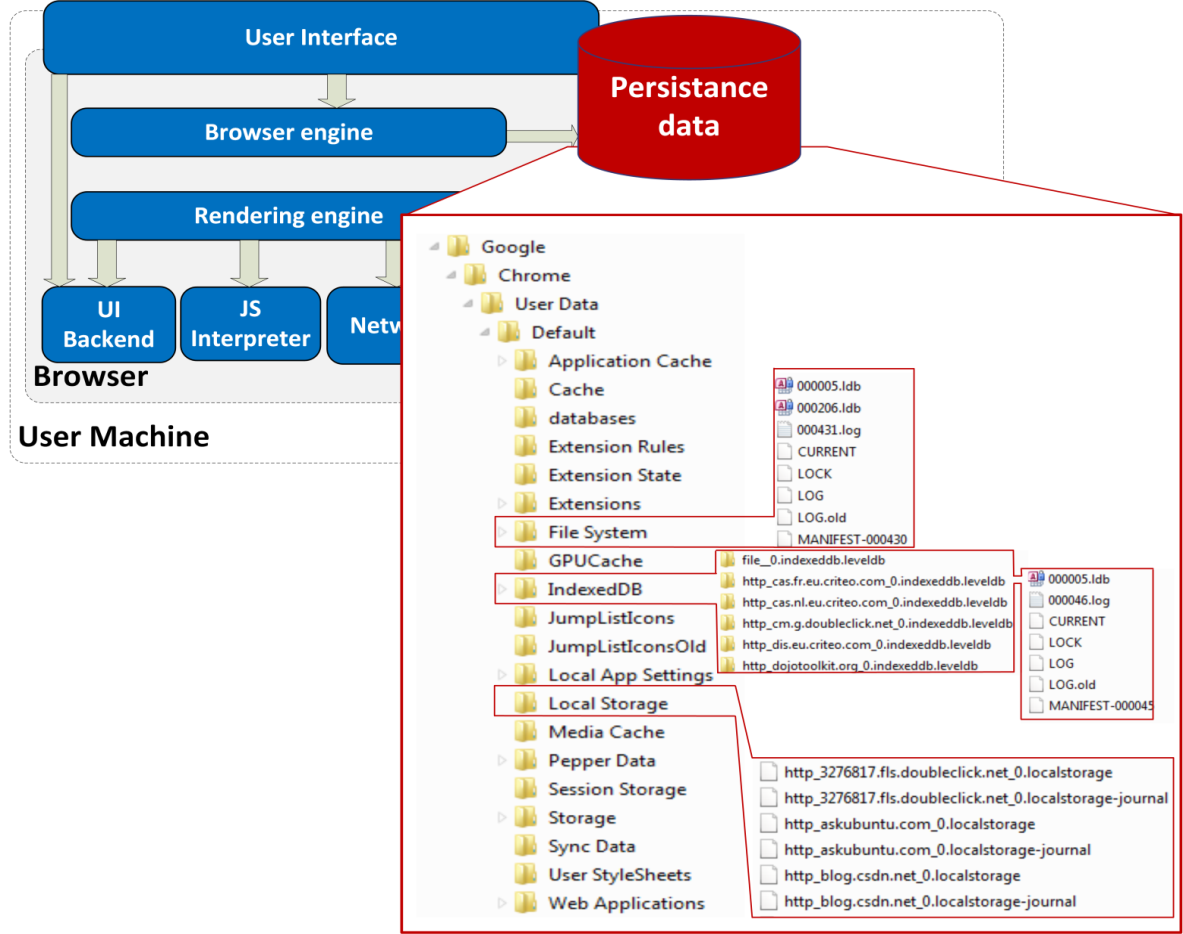 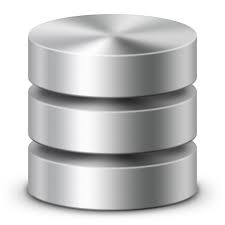 FileSystem API:  
Simulating a virtual file system to enable web application managing files and folders
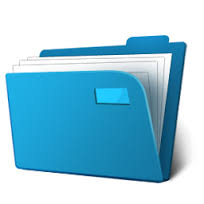 IndexedDB: 
Replacing the relational databases. Storing data in an indexed database pair data in the browser
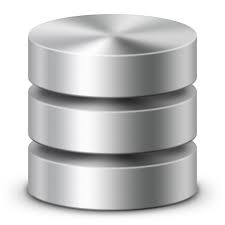 Key
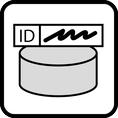 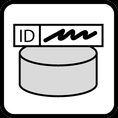 Indexed
Browser’s architecture with the Local Data Storage
5
HTML5: Local Storage APIs
WebStorage API 
Storing key/value pair data in the browser
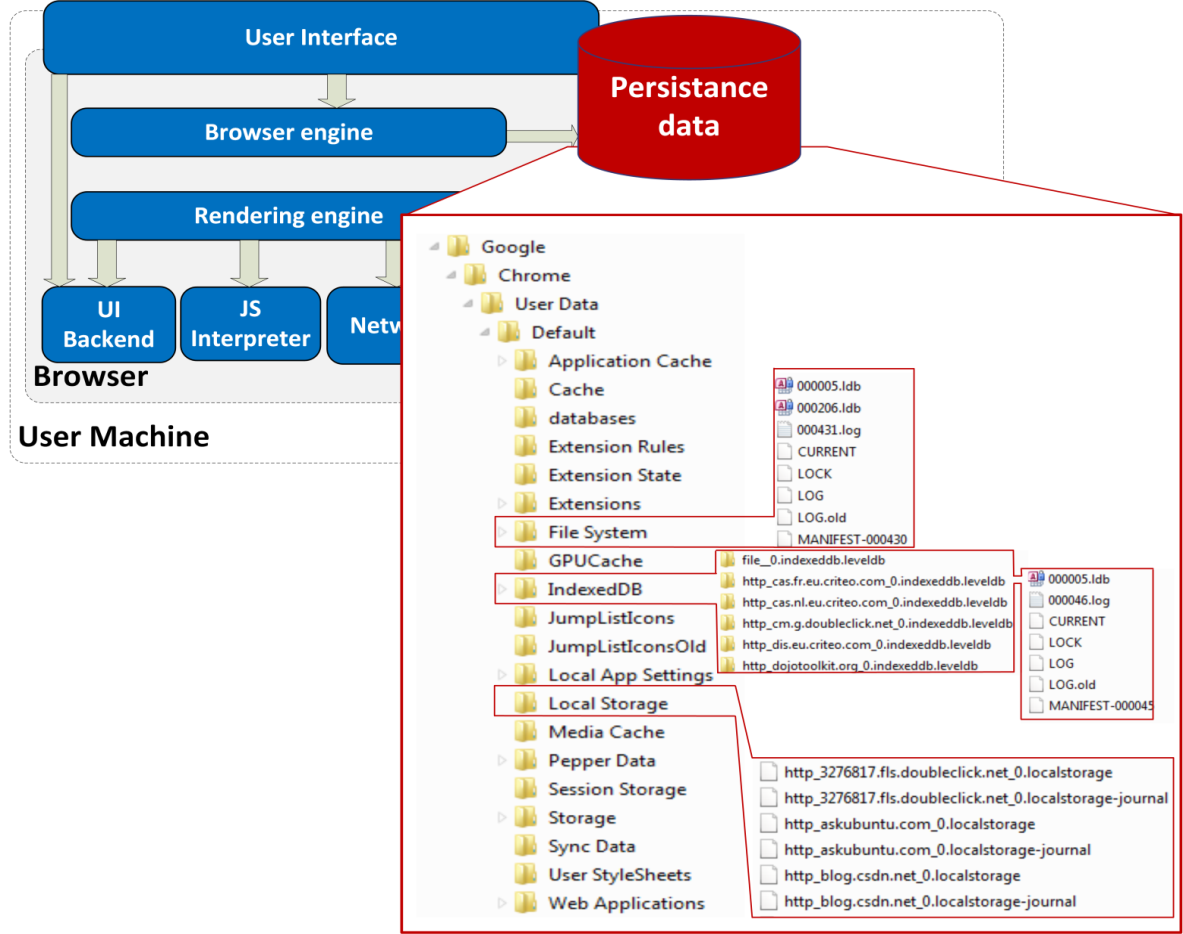 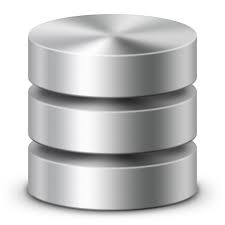 Key
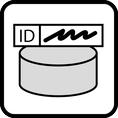 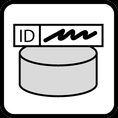 Browser’s architecture with the Local Data Storage
6
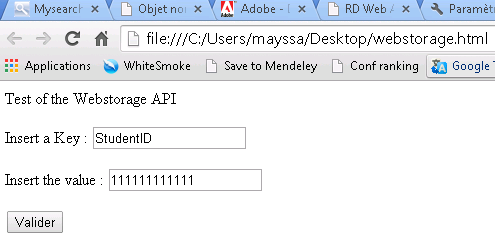 WebStorage API
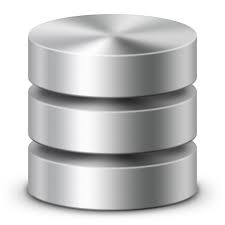 Indexed
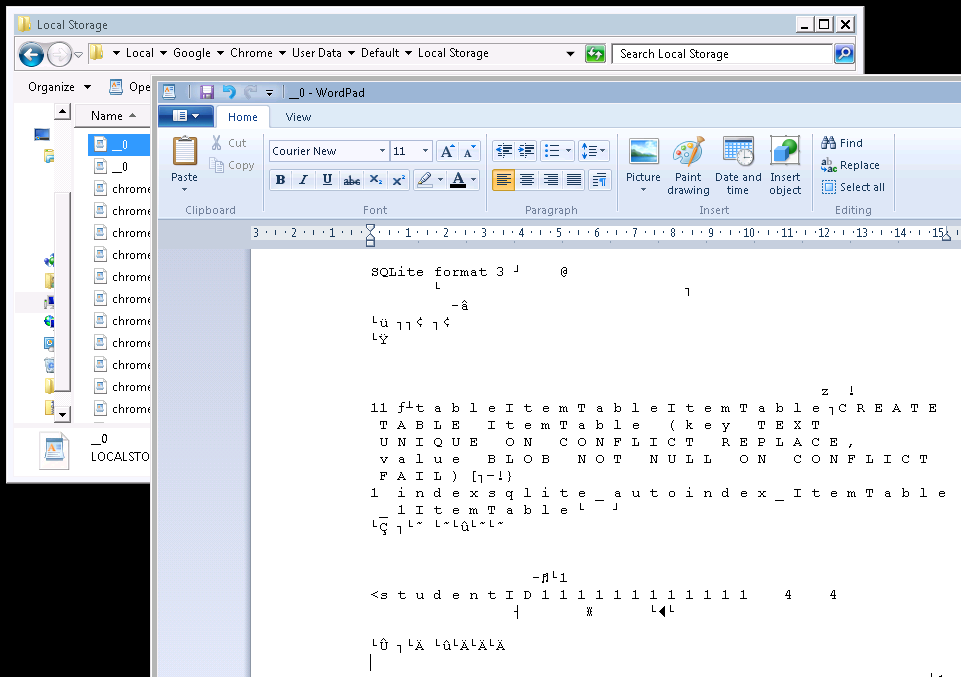 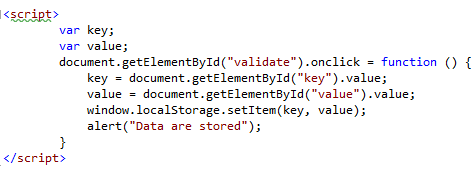 7
HTML5: Local Storage APIs
WebStorage API 
Storing key/value pair data in the browser
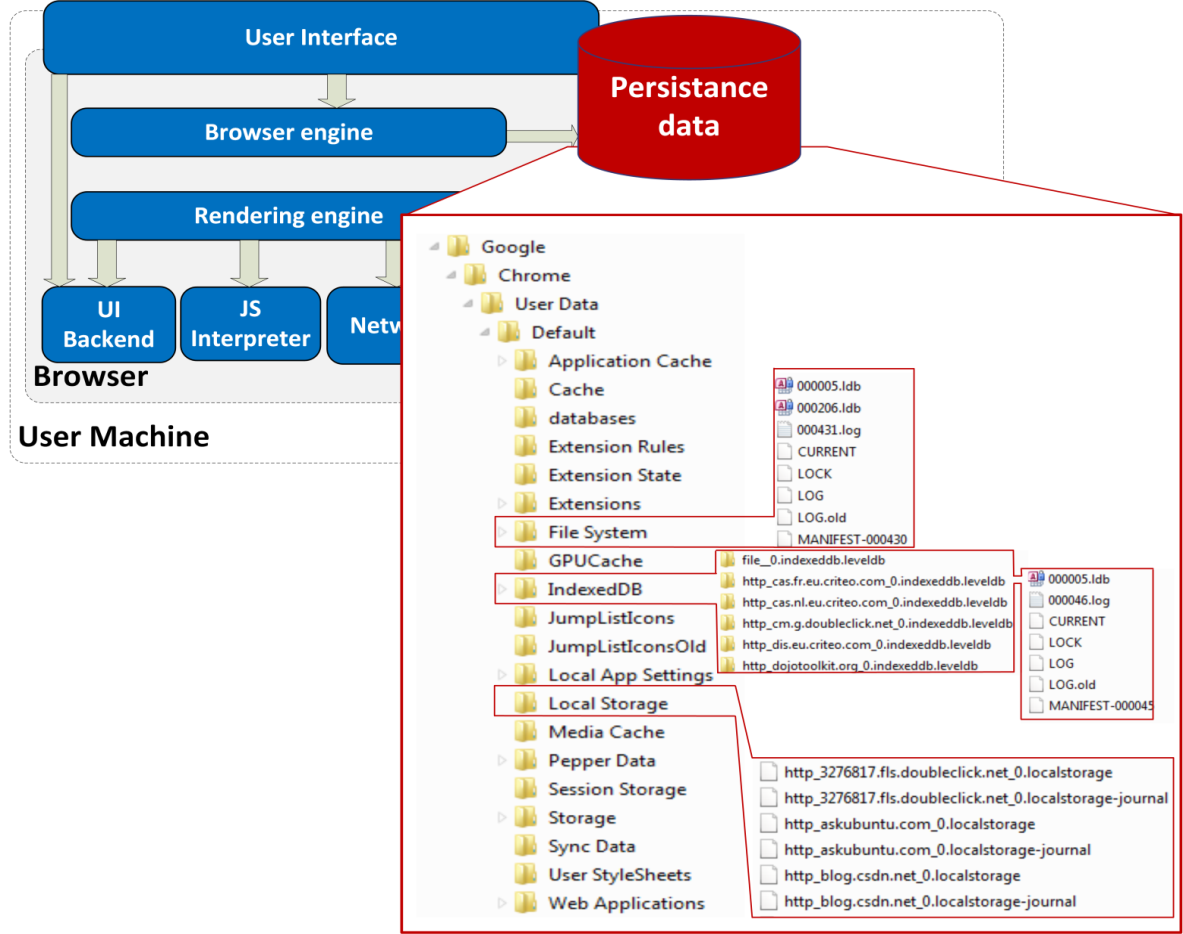 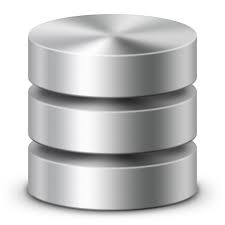 FileSystem API:  
Simulating a virtual file system to enable web application managing files and folders
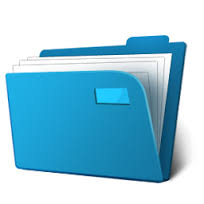 Key
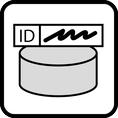 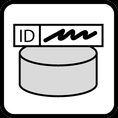 Browser’s architecture with the Local Data Storage
8
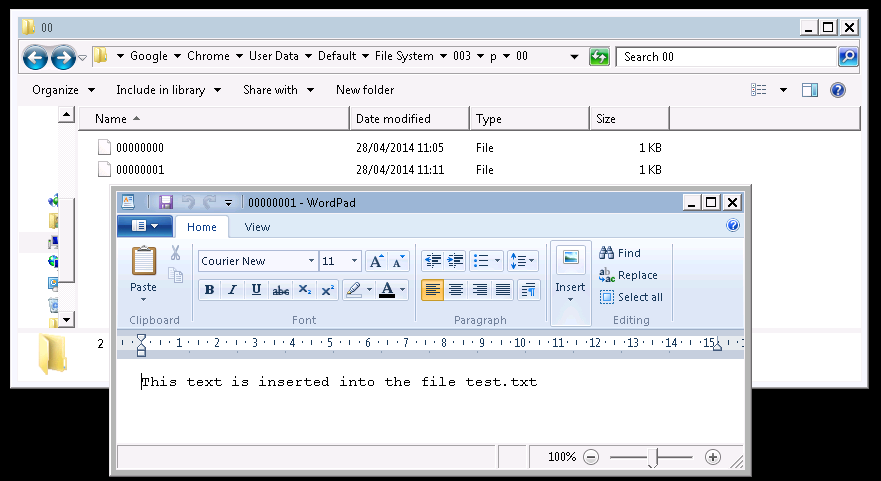 FileSystem API
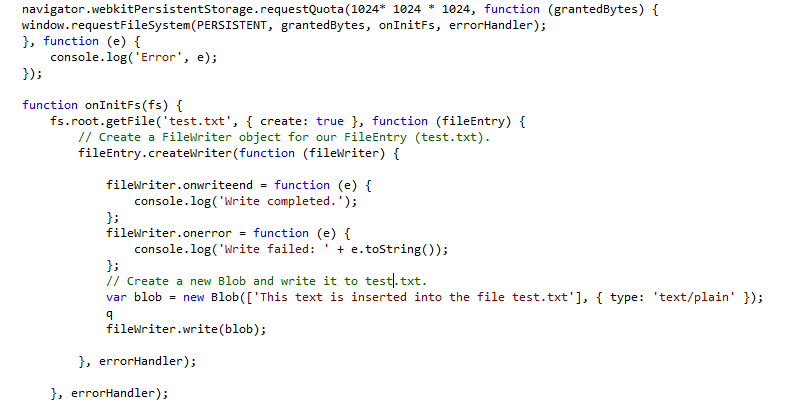 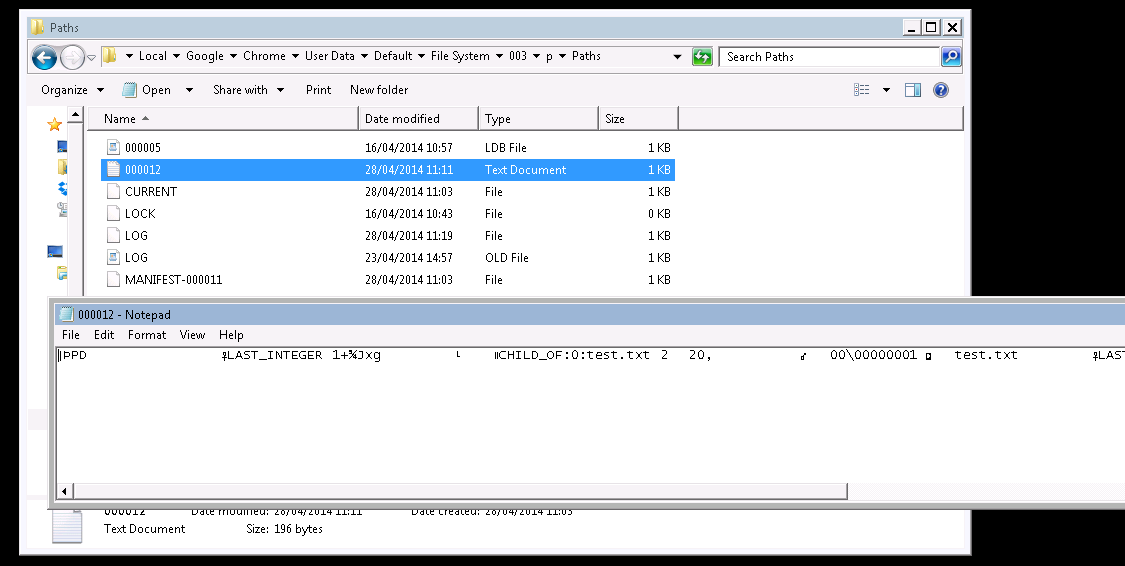 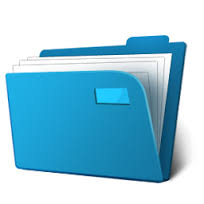 9
[Speaker Notes: The different APIs of  local Storage HTML5 APIs uses the SOP as the only form for data protection. 
In this case every browser stores the data of every domain in a separate location. Fig 1

Analyzing in depth these APIs, we find that the data are exposed to many vulnerabilities.

Our contribution is to attribute to each subscribed user his separate storage space where 
his data are stored encrypted. We called this space a Personal digital safe]
HTML5: Local Storage APIs
WebStorage API 
Storing key/value pair data in the browser
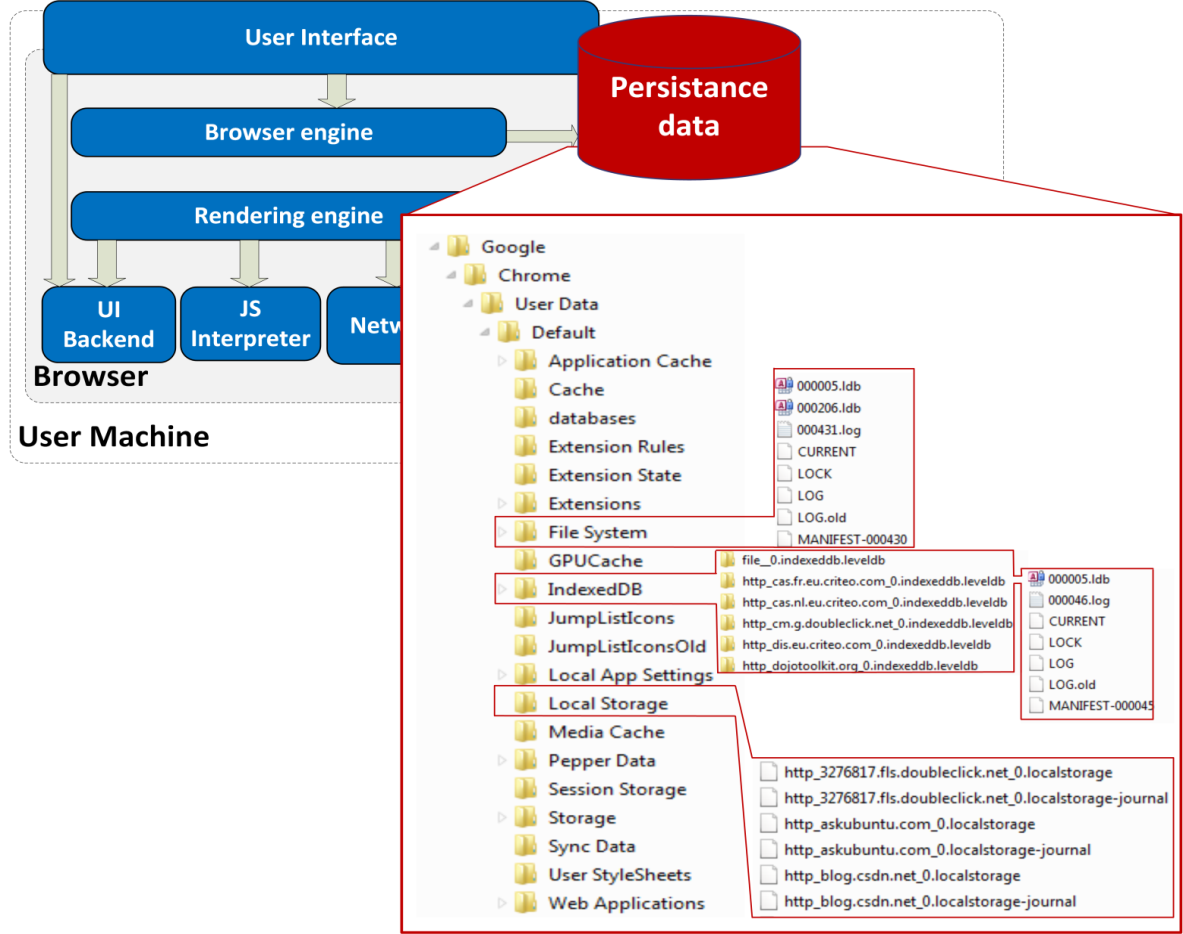 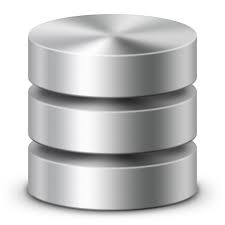 FileSystem API:  
Simulating a virtual file system to enable web application managing files and folders
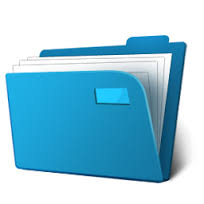 IndexedDB: 
Replacing the relational databases. Storing data in an indexed database pair data in the browser
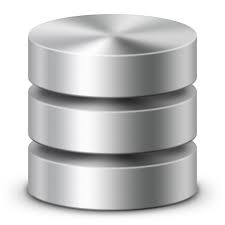 Key
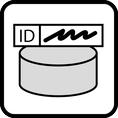 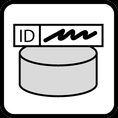 Indexed
Browser’s architecture with the Local Data Storage
10
IndexedDB API
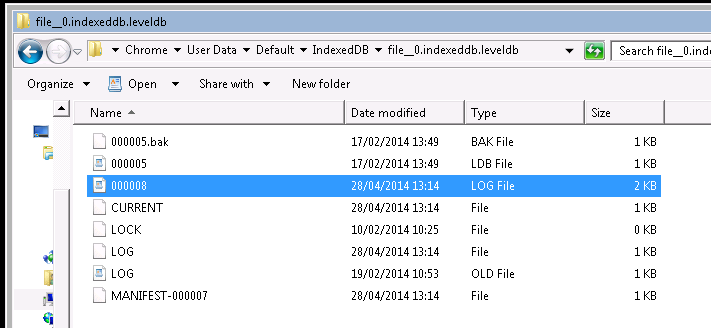 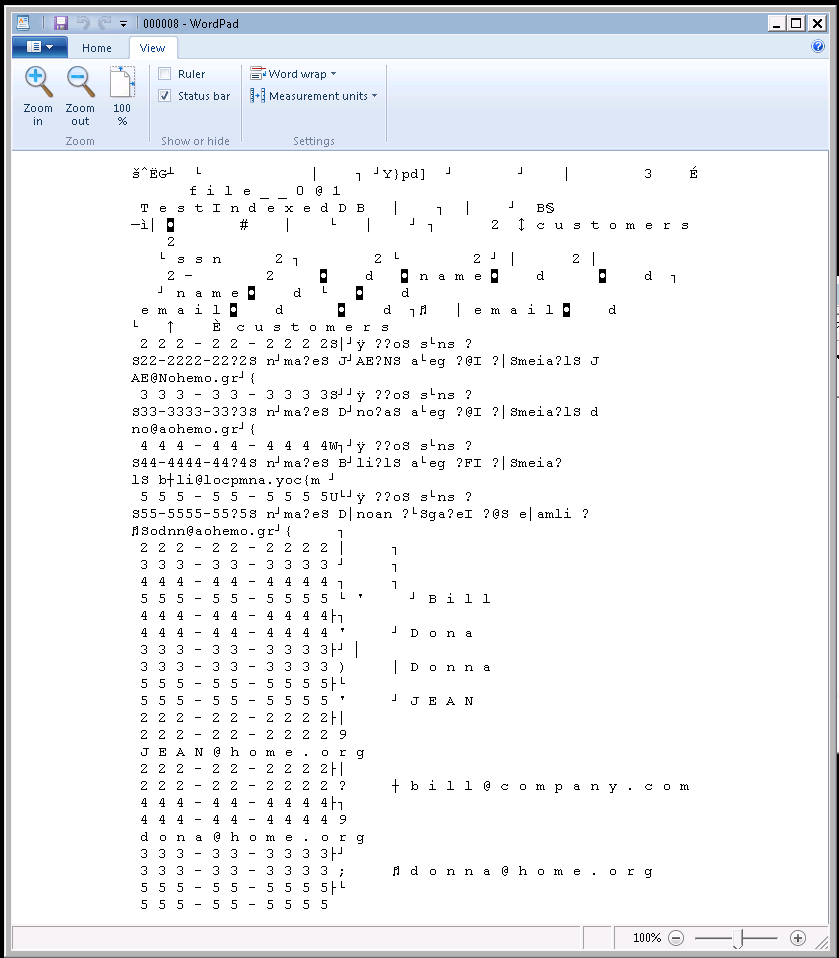 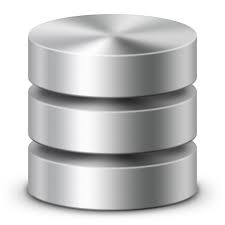 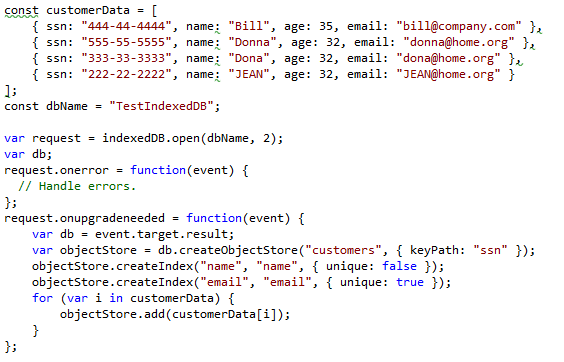 Key
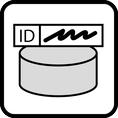 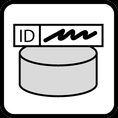 11
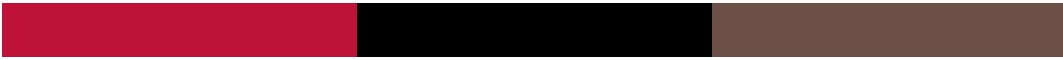 Local Digital Safe
Local Digital Safe
Decreasing the physical storage 
maintained by the web site operator
Avoiding the loss of user’s data  in case of vulnerability in web application
Replacing the proprietary solution such as Google Gears, LSO, etc.
HTML5 Local Storage APIs
Using Offline application when the device is disconnected
Reducing the server load and improving the service scalability
Lack of web application continuity across the user’s machine
Lack of security in data storage as data are stored in clear
Ensuring the synchronization between the Client Digital Safe and the Cloud Digital Safe
Giving to the Local Storage  the specification of the digital safe as it is defined by Afnor
13
Local Digital Safe
Network Architecture
Local CCFN:
- Preserving a copy of the digital objects with their metadata in the user device (considering the offline cases)

Cloud CCFN
- Archiving digital information in the Cloud 
- Ensuring their integrity over the long time
- Storing ON and their metadata in the Cloud

Metadata server:
- Storing information about files stored in the digital safe

Sychronization server: 
- handling the different synchronization request and response
- Handling conflict resolution
- Interact with the blocks stored in the Digital Safe

Metada Server:
- Storing the metadata of each file
- Handling the access control 

Third Party
- Prove the data archiving
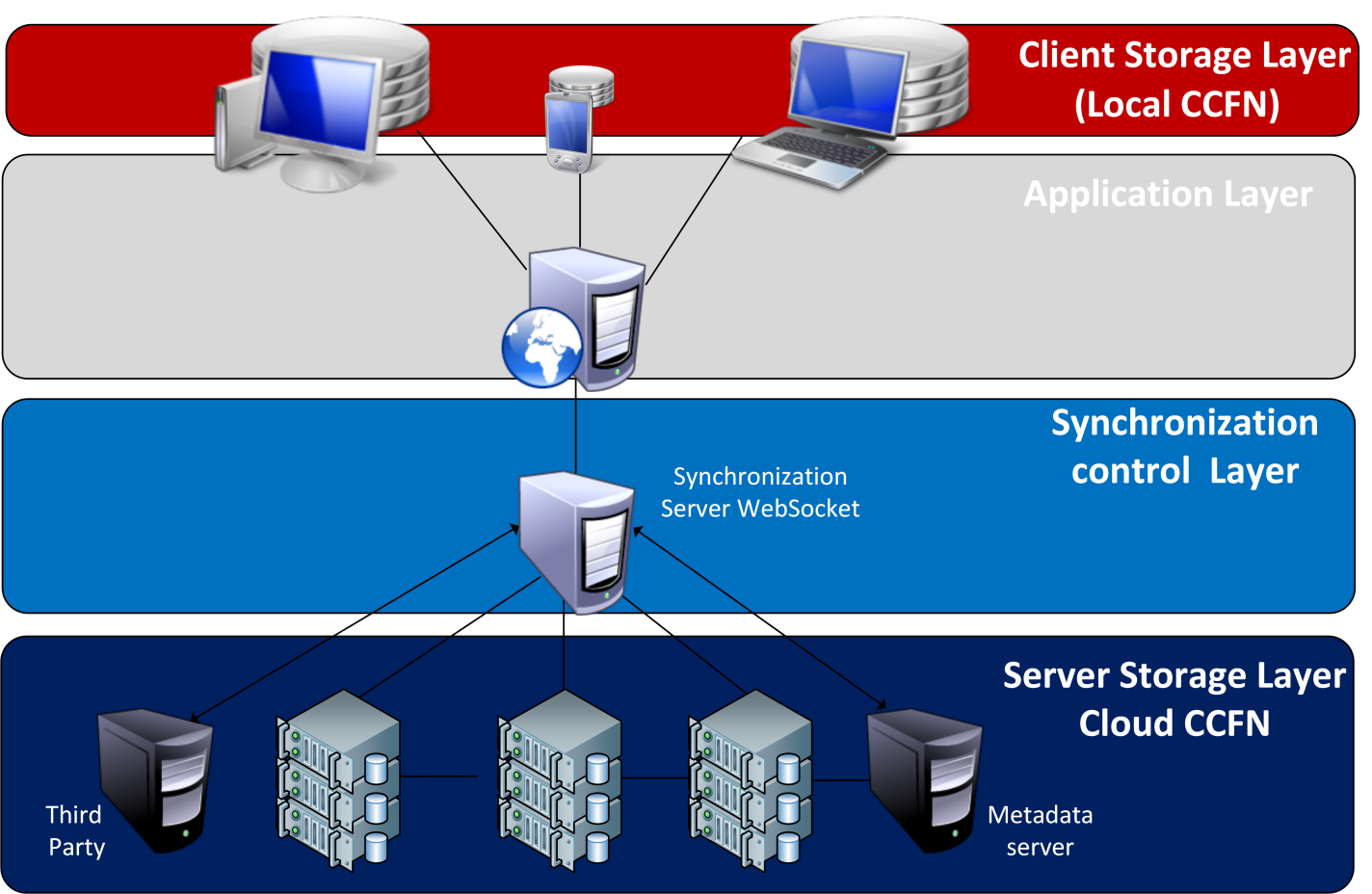 14
Local Digital Safe
Deployment Architecture
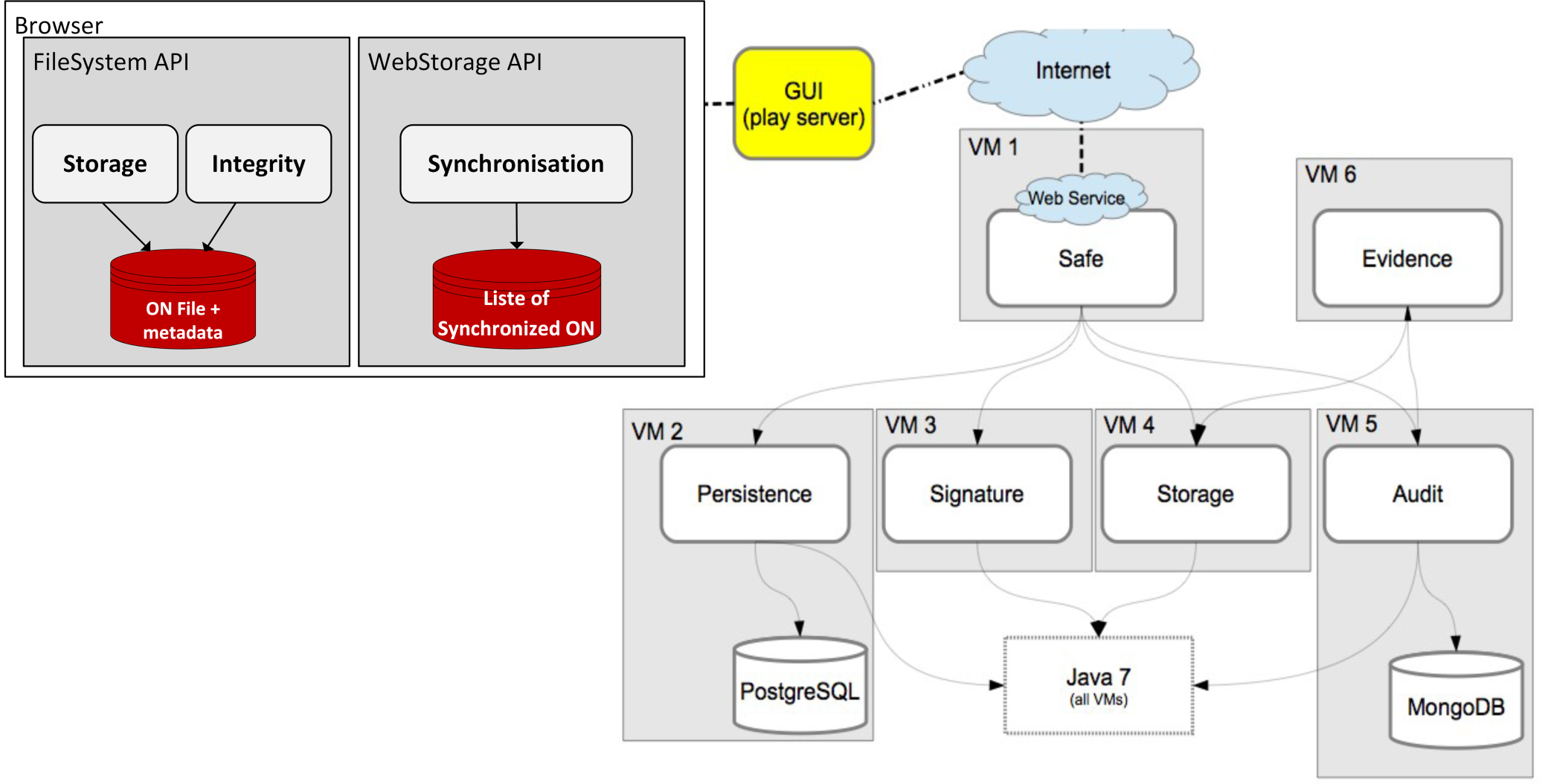 [1]
[1]: L113_gsafe_Dossier-Architecture-et-des-technologies
14
Standardization on FileSystem APIs
NF Z42-020 on FileSystem APIs
15
Considered modifications
In the browser
Adding the new specifications (GetIntegrity, VerifyIntegrity, GetLog) into the FileSystem API

Implementing the metadata of each ON 

Securing the data stored by the HTML5 Local storage API

Encrypting the titles of the files that manage the storage of the different storage APIs to avoid metadata tampering
16
Work carried on WebStorage API
Securing data of WebStorage API
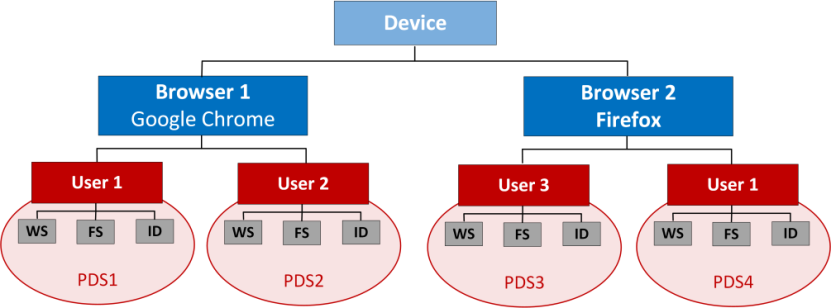 User integration in the management of local storage
Direved Key= PBKDF2 (SMP, Salt, C, dklength)

   Where:
  SMP: Single Master Password
  Salt: The salt used for the derivation. This value must be   
            generated randomly
  C: Number of intern iteration for the derivation
  dkLen: Derivation Key length
PBKDF2 to encrypt APIs data
Ensure the data integrity
Ensure the metadata integrity
17
Implementation in Chromium
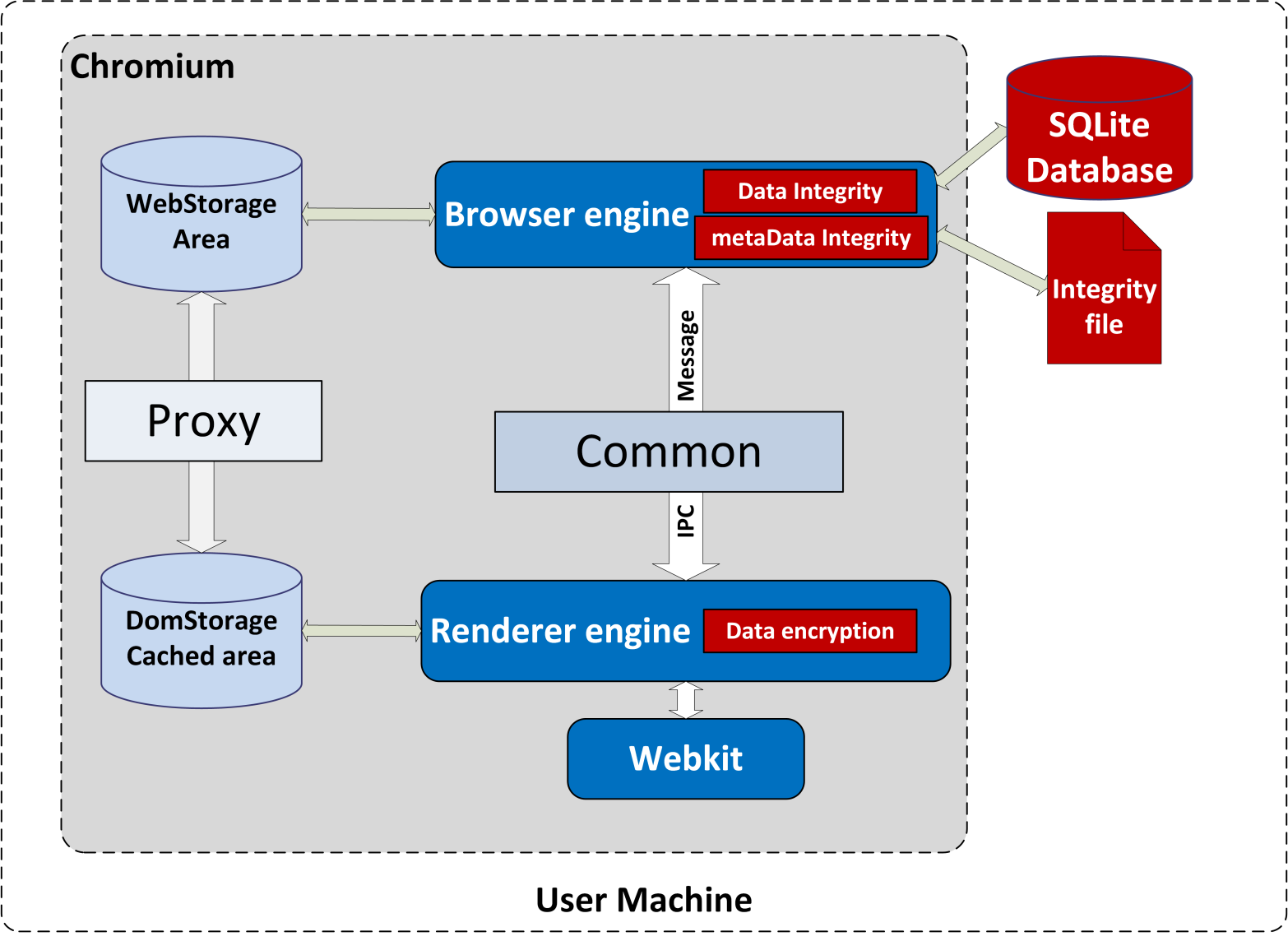 Chromium’s DomStorage Architecture with the HTML5 data protection
18
Implementation in chromium
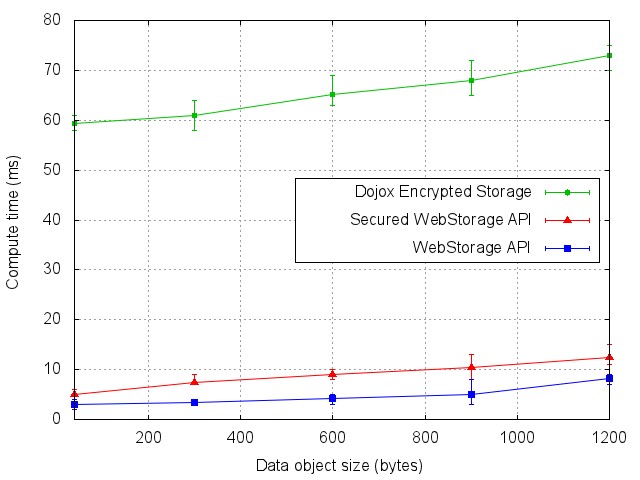 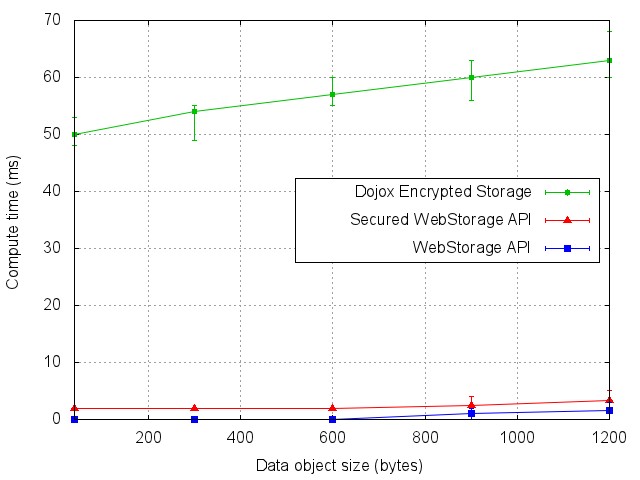 Performance evaluation for the SetItem operation
Performance evaluation for the GetItem operation
Ensuring the confidentiality and integrity of data stored by the HTML5 WebStorage API comes at a cost
Performance degradation is lower when compared with the encryption of Dojox Storage Toolkit
Faced with the great data protection interest, the minor performance degradation can be tolerable
19
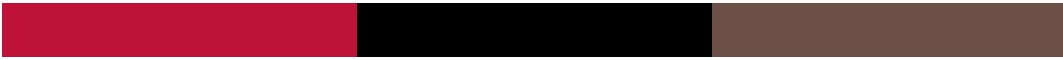 Conclusion
Conclusion
We presented the HTML5 in general and the interest of the different HTML5 Local Storage APIs

We proposed a Digital Safe client based on the HTML5 Local Storage APIs 
The Storage Client  has the specification the Digital safe 

 On going extension to this proposition includes a synchronization algorithm that takes into consideration the Digital Safe standards
20
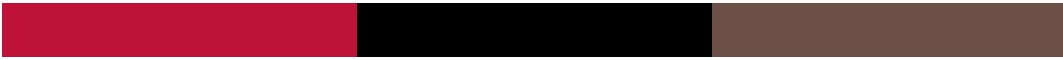 Thank you